Perímetro del Triangulo
El perímetro corresponde a la suma de la medida de todos los lados de una figura geométrica.
Ejemplos:
                                                      10 cm

                  5 cm                                                          5 cm                       7 cm                                             7 cm


                                      10 cm                                                                                         10 cm
250 m
                                                   150 m                  


                                                                                  200 m
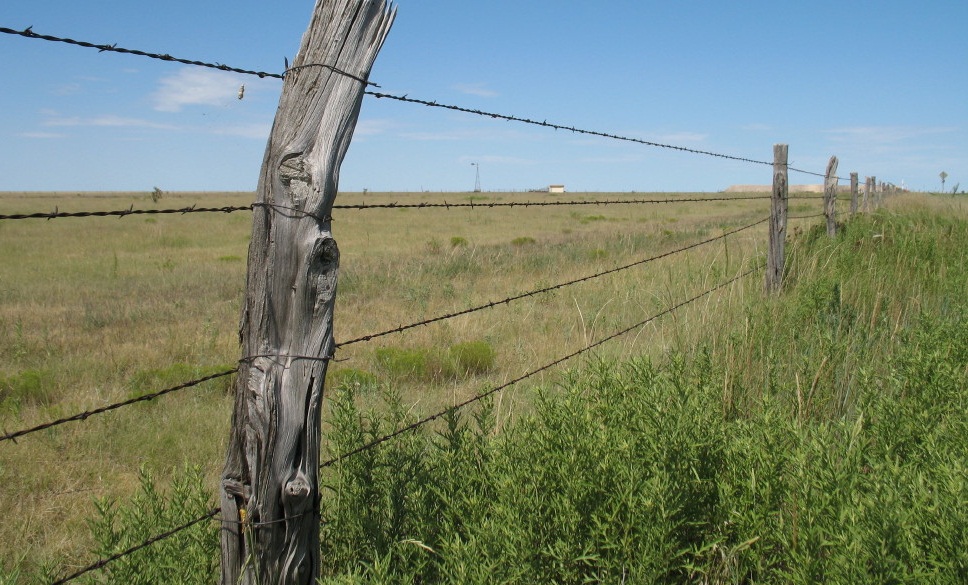 Actividad:
Don Raúl tiene una granja triangular como la del dibujo, y quiere renovar su reja con 4 filas de alambres de púas. ¿Cuánto alambre debe comprar don Raúl?